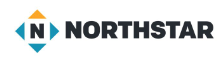 Unit 4-7  Microsoft Windows ™ [START MENU]
A. Identify the parts of the Windows 10 interface (desktop, taskbar, etc.).
B. Demonstrate knowledge of the Windows Start Menu, including Get Help.
C. Use the search bar to locate a file, program, or document.
D. Start and exit /close programs.
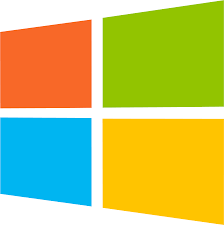 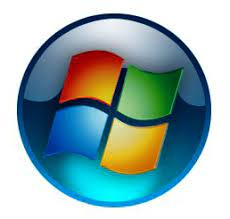 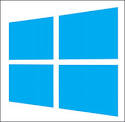 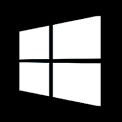 Windows 7
Windows 10
Windows 11
1
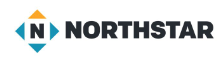 Unit 4-7 Microsoft Windows [START MENU]
4-7 Learning Objective Standards
3. Demonstrate knowledge of the Windows Start Menu, 
		 including Get Help. (may not be on all machines)  
6. Start and exit / close programs.  
11.  Shutdown, restart, log off a computer. 
12. Use Settings to uninstall or modify apps.
4-2 Vocabulary
application/app/program 
Get Help 
restart 
shutdown 
sign out / log off 
Start Menu 
uninstall 
Settings
Profile
2
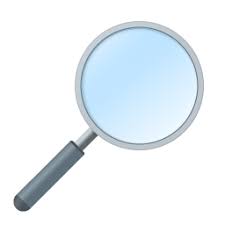 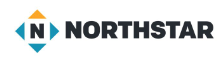 F
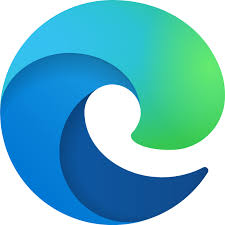 Review of Icons
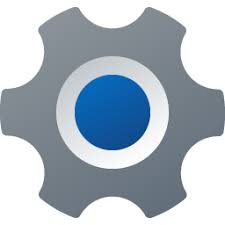 D
A
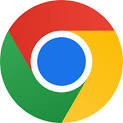 I
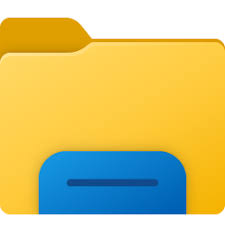 G
B
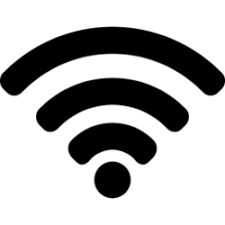 J
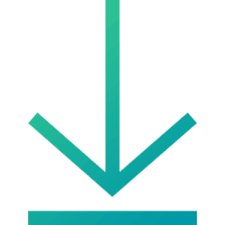 E
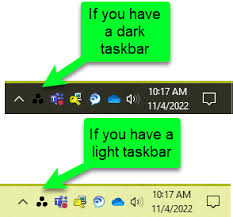 H
C
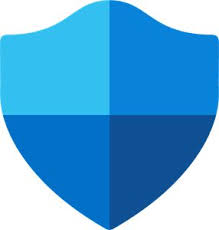 3
O
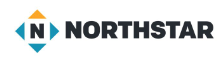 L
Review of Icons
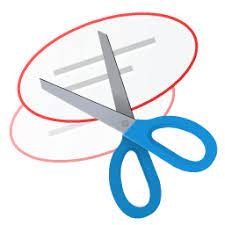 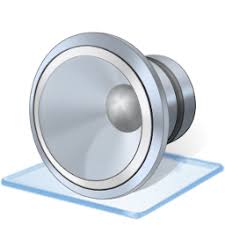 R
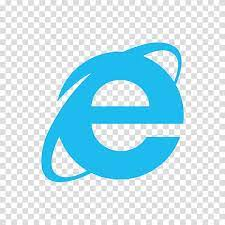 K
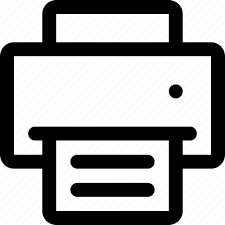 M
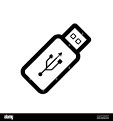 P
N
TASK VIEW
Q
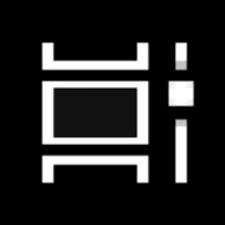 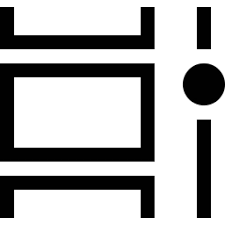 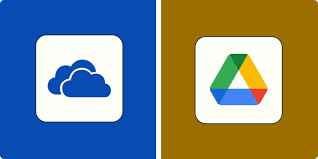 4
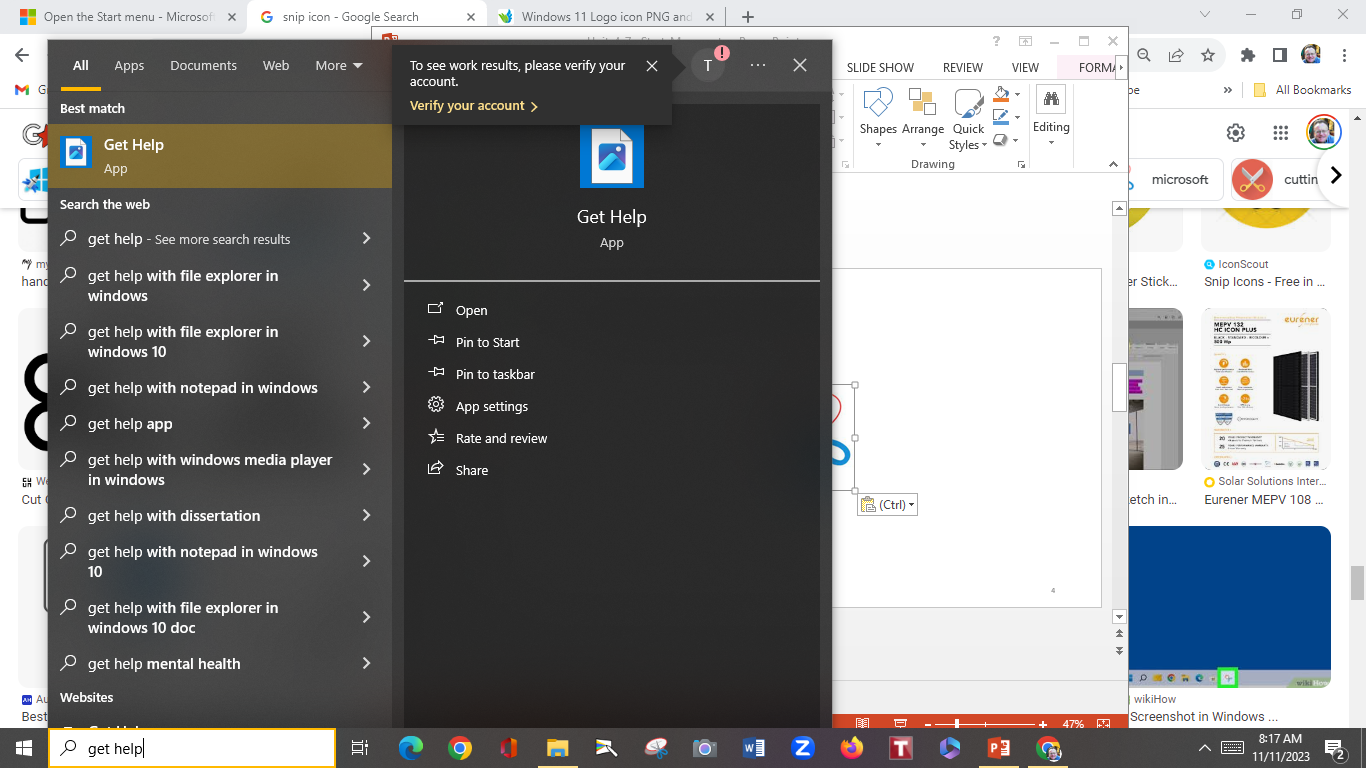 4-7 Windows [GET HELP]
It may not be installed on the school computers!
5
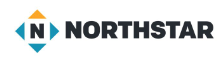 4-7 Windows [GET HELP]
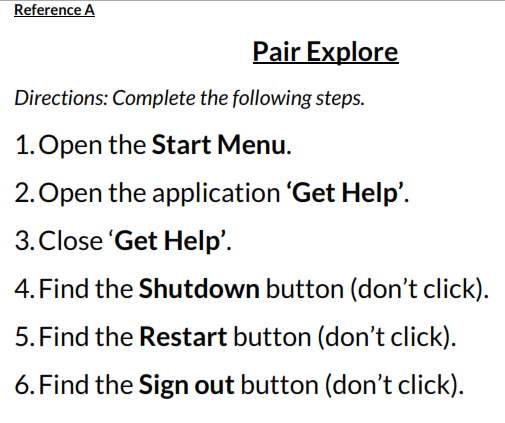 This may not be on all computers!
6
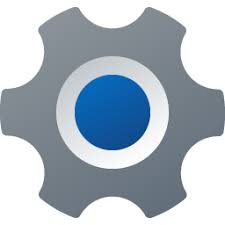 4-7 Windows Settings
SMALLER SCREEN WINDOW
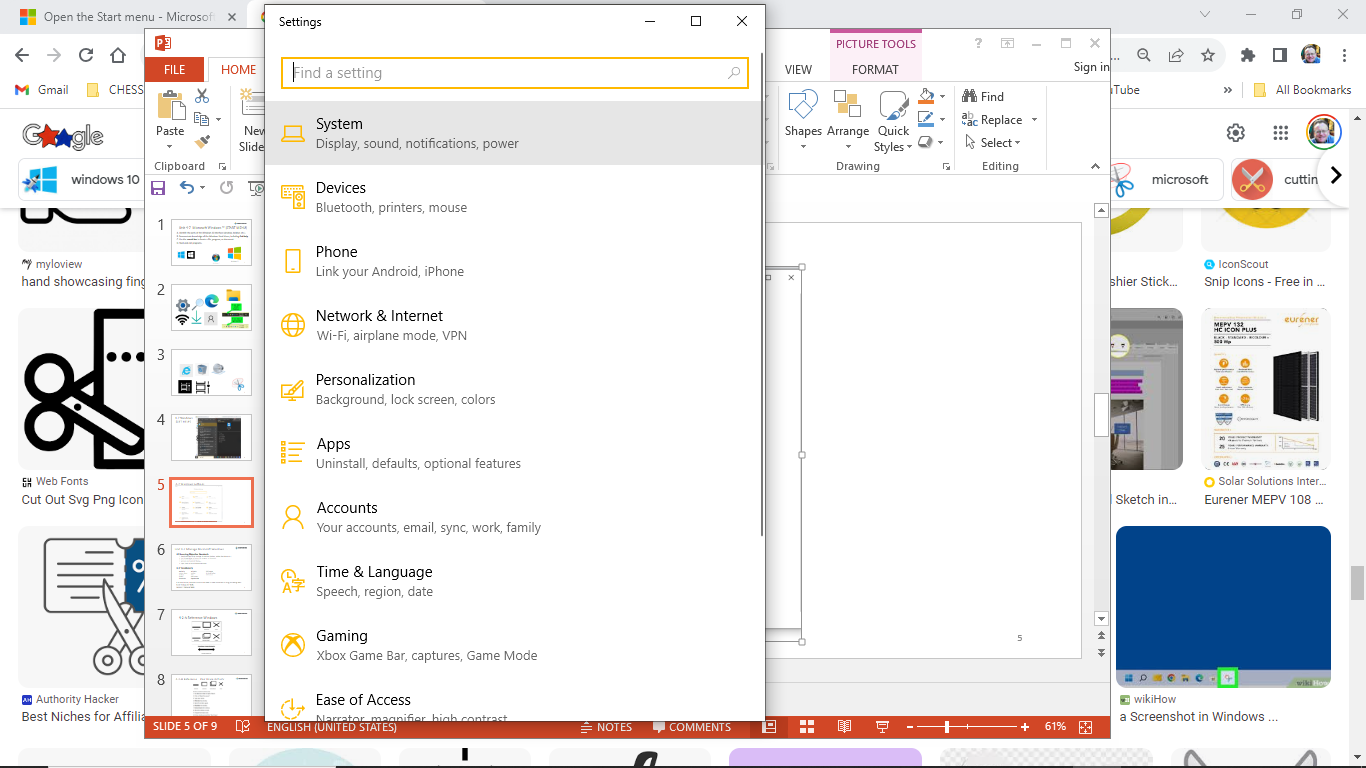 FULL SCREEN WINDOW
7
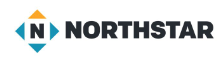 Unit 4-7 A Handout UNINSTALL (Identification)
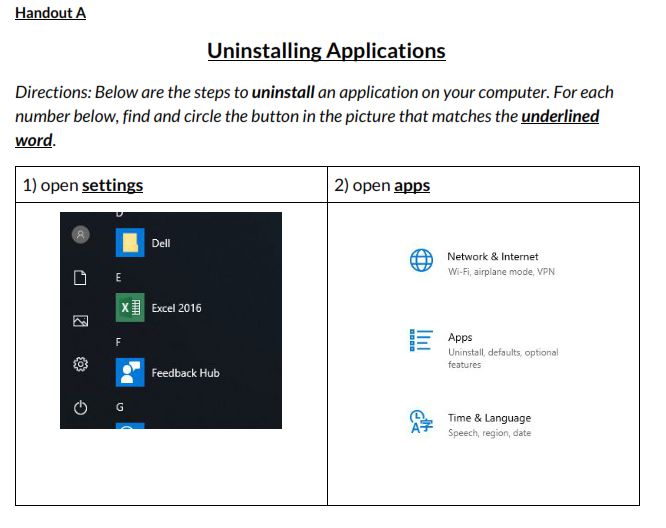 Most people never really have to UNINSTALL a program from their computer. 

But, the option is there (Like on your phone to remove an app)

You ARE NOT going to uninstall any programs!
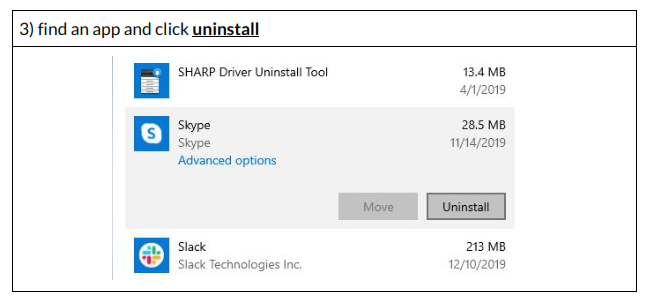 8
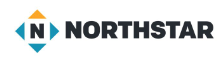 Unit 4-7 B Handout QUIZ
a) Shut Down / Restart
b) Settings
c) Sign out / Log off
d) Applications / Programs
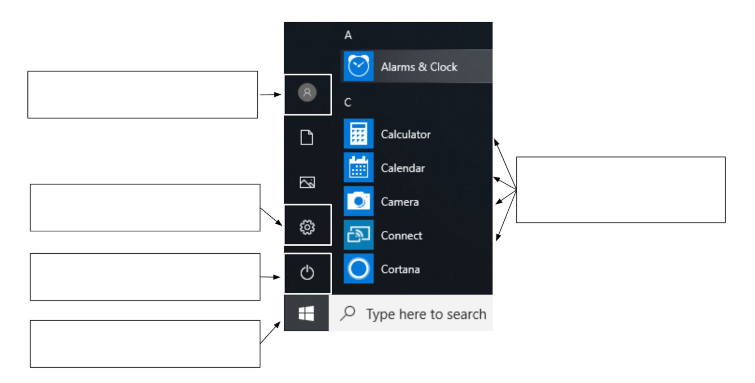 e) Open the Start Menu
1)
5)
2)
3)
4)
9